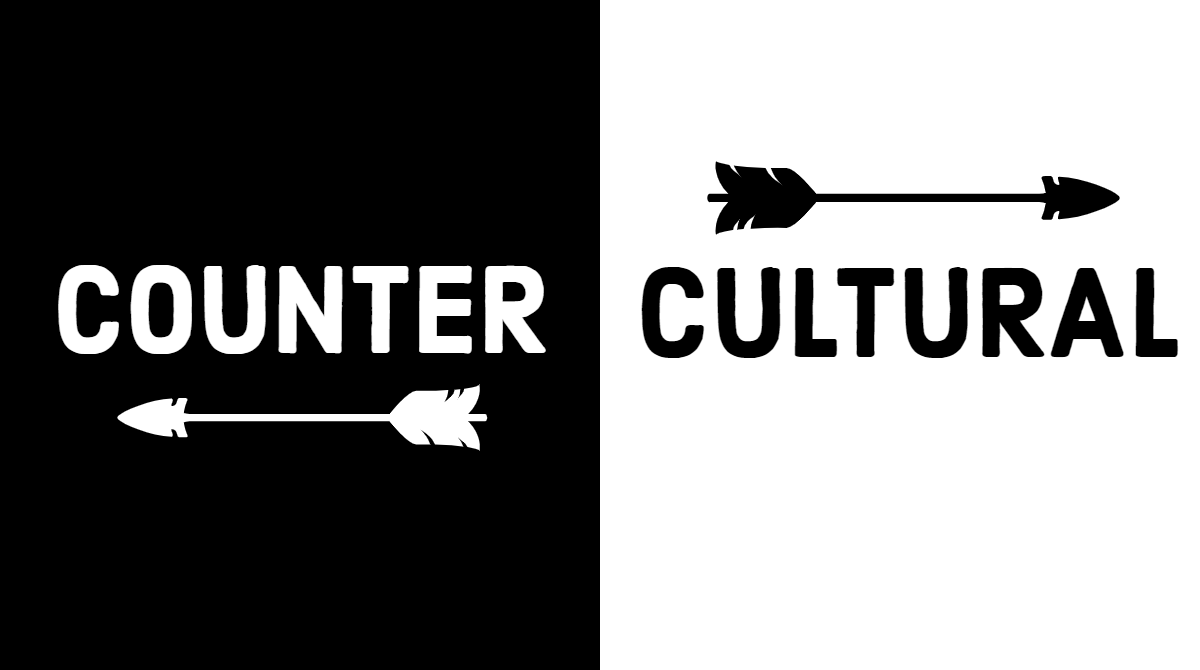 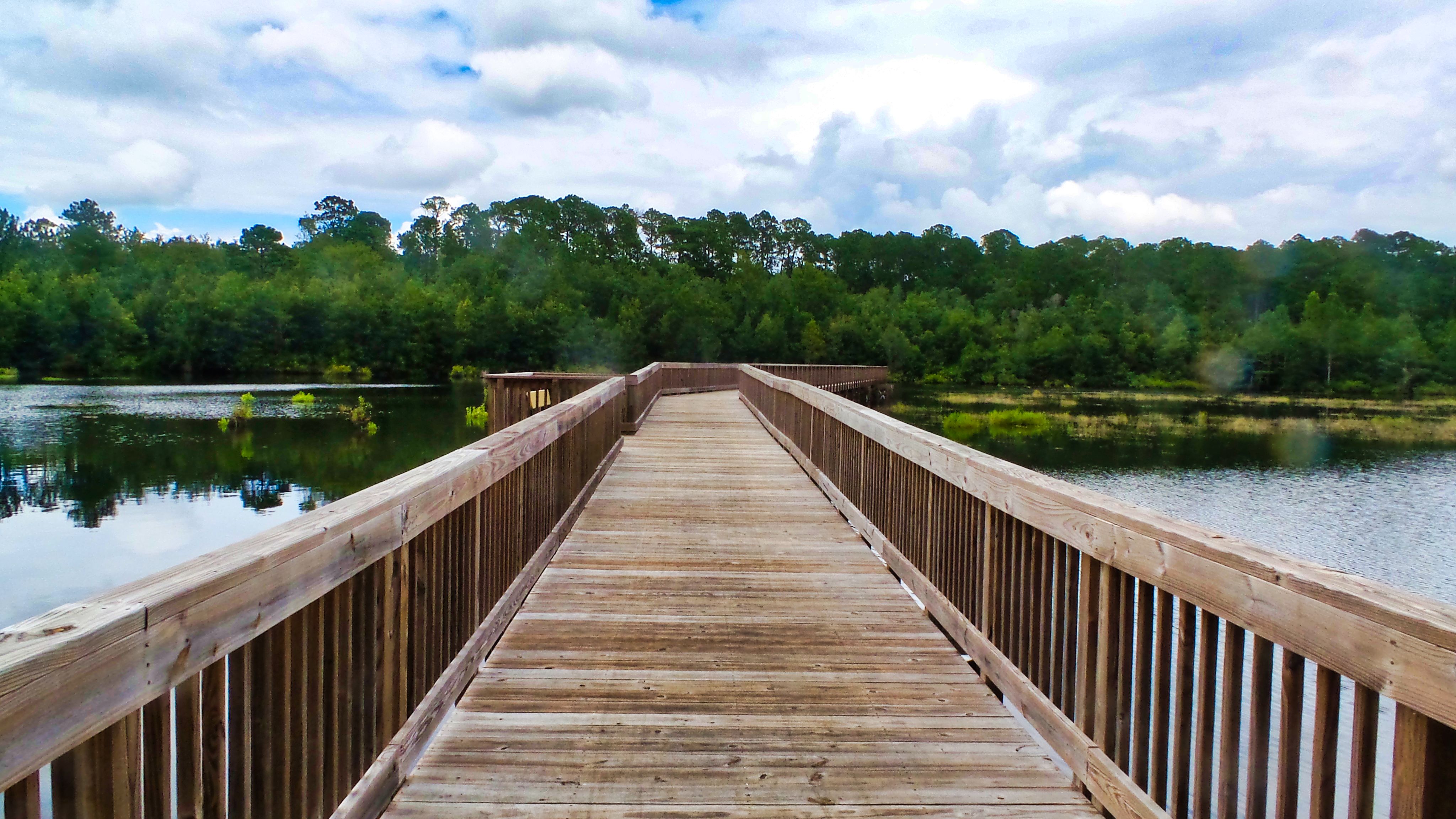 God’s View of Human Sexuality
The way Jesus portrayed marriage: Matthew 19.3-12
The way God ordained it in the beginning:
Genesis 2.15-25
Those who have sinned have found forgiveness in him: 1 Corinthians 6.9-11
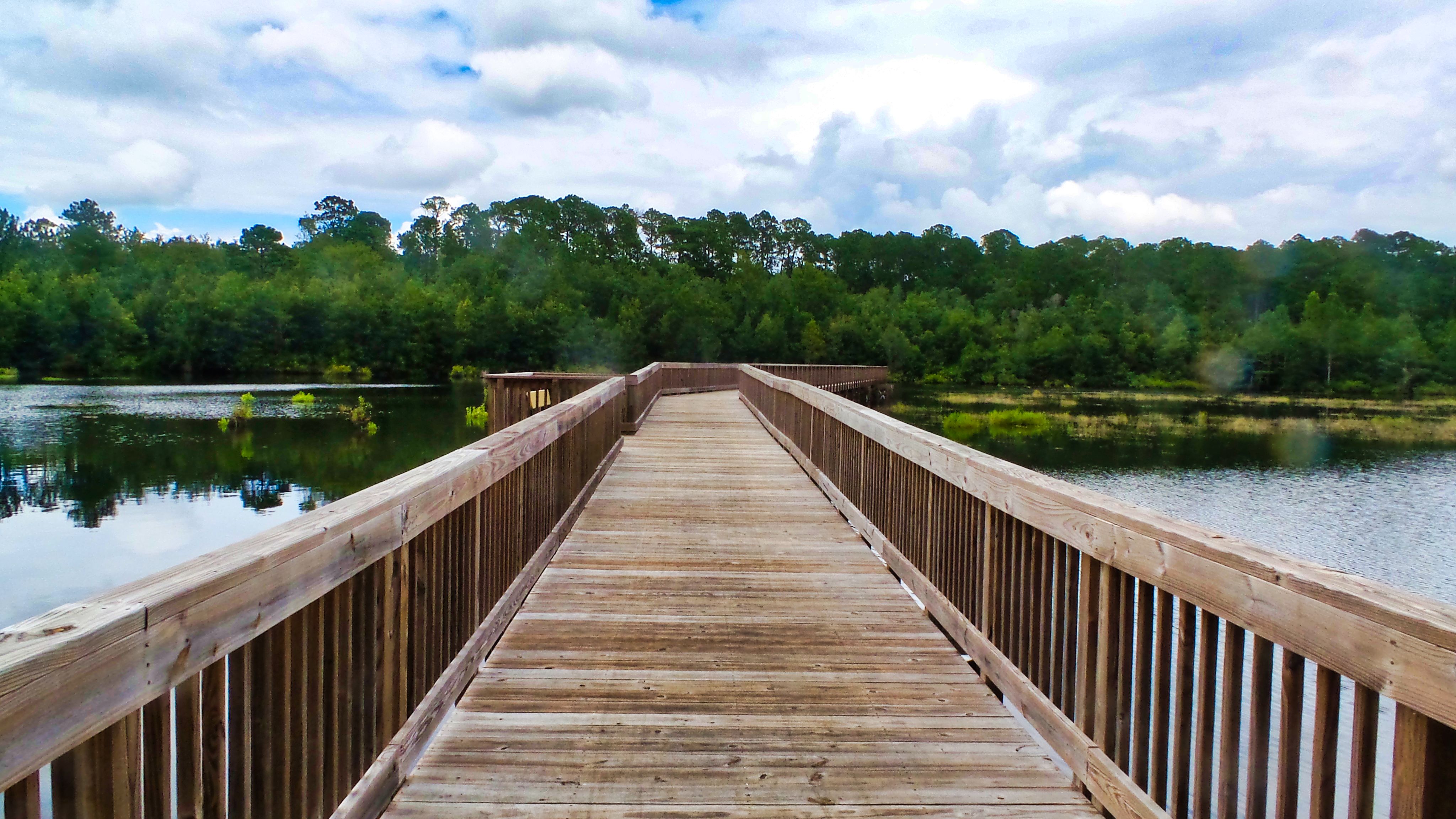 There is room in the Kingdom for all – we are all called to deny our lusts in order to pursue and glorify God, plus we need to show love in everything we do.

John 13.35

Matthew 16.24
God will openly accept any type of sexual relationship, inside or  outside of marriage because he is love.
Homosexuality or other sexual sins are worse than other sins.